Warm-up:
Find arc length S.
HW:  Pg377- 8 (2 – 30 even, 33, 37, 39, 41, 45, 47, 51)
Timed Five Minute Quiz on Unit Circle tomorrow!
HW Answers:  p367-368 (5 – 10 , 15 -18 , 25, 27, 33 – 36 , 43 – 61 odd, 71, 73)
a. I	b.III
 a.III  b. IV
a. IV  b. II
a. IV  b. III 
a. III  b. II
 a. IV  b. III
15) a. 25/12,  -23/12 	b. 8/3, -4/3
16) a. 19/6, -5/6		b. /6, -23/6
17) a.  7/4, - /4		b. 28/15, -32/15
18) a.26/9, -10/9		b. 98/45, -82/45
25) a. II  b. IV
27) a. III  b. I
33) a.405° , -315° 		b.324°, -396°
34) a.480°, -240 ° 		b. 330°, -30°
35) a. 660°, -60° 		b. 20°, -340°
36) a. 300°, -60° 		b. -130°, 590°
43) a. 270°  b.210°
45) a. 420°  b. -66°
HW Answers:  p367-368 (5 – 10 , 15 -18 , 25, 27, 33 – 36 , 43 – 61 odd, 71, 73)
47) 2.007
49) -3.776
51) 9.285
53) -0.014
55) 25.714°
57) 337.5°
59) -756°
61) -114.592°
71) 6/5 rad
73) 32/7 rad
4.2 Trigonometric Functions: The Unit circle
Objective:
	Evaluate trigonometric functions
  Use period to evaluate trigonometric functions
  Evaluate trigonometric functions with a calculator.
The Unit Circle with Radian Measures
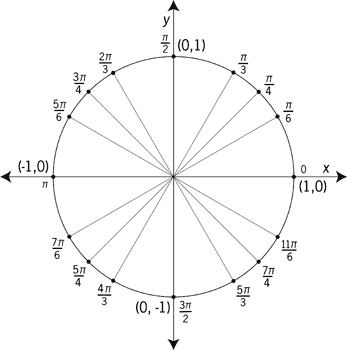 Do you remember 30º, 60º, 90º special right triangles?
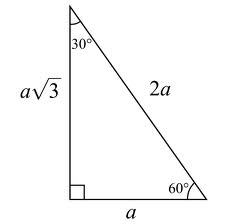 long leg
hypotenuse
short leg
Hypotenuse = double the short leg
short leg = half the hypotenuse
The Unit Circle with Radian Measures
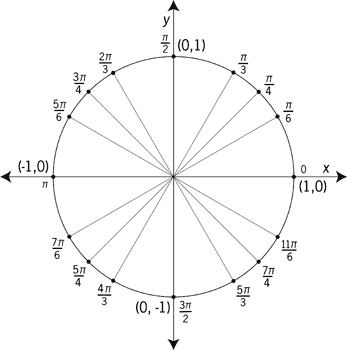 1
30o
60o
1/2
Hypotenuse = double the short leg
short leg = half the hypotenuse
long leg = short leg times
The Unit Circle with Radian Measures
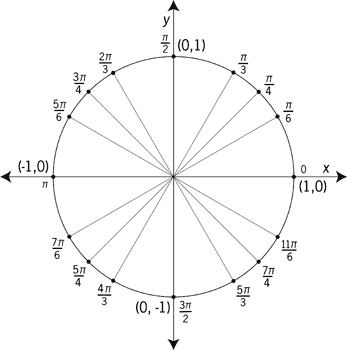 1
30o
60o
Do you remember 45º, 45º, 90º isosceles right triangles?
The Unit Circle with Radian Measures
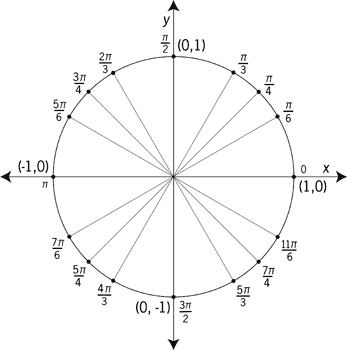 leg = hypotenuse times
1
45o
45o
The Unit Circle: Radian Measures and Coordinates
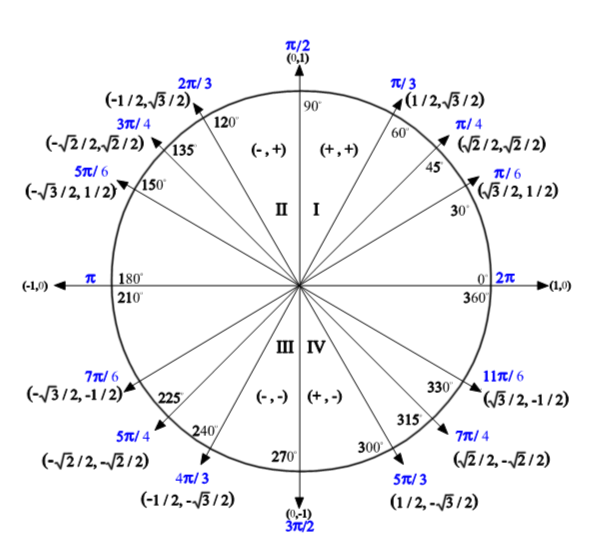 (cos t, sin t)
Angles and the Unit Circle
Find the exact values of cos (–150°) and sin (–150°).
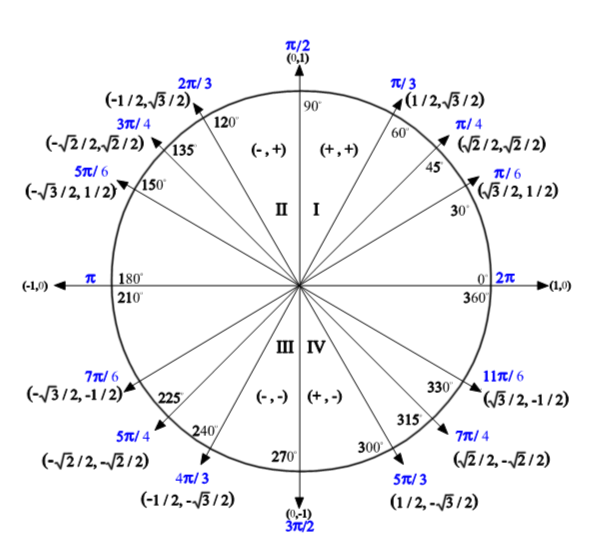 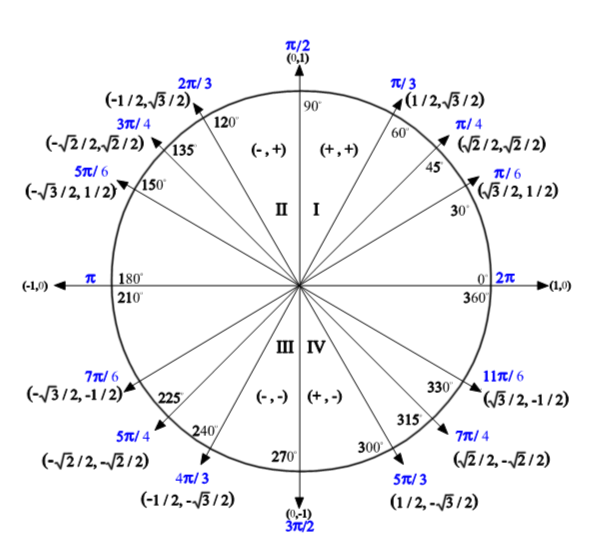 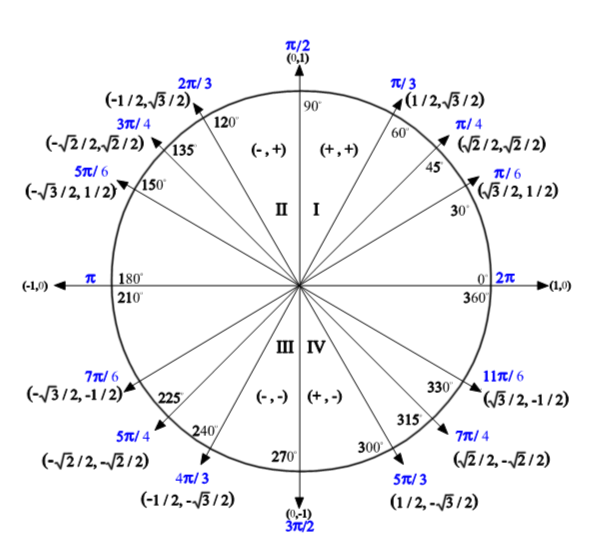 Even and Odd Trig Functions:
Even:	cos(-t) = cost	
	sec(-t) = sect
Odd:	sin(-t) = -sint	      tan(-t) = -tant
	csc(-t) = -csct      cot(-t) = -cott
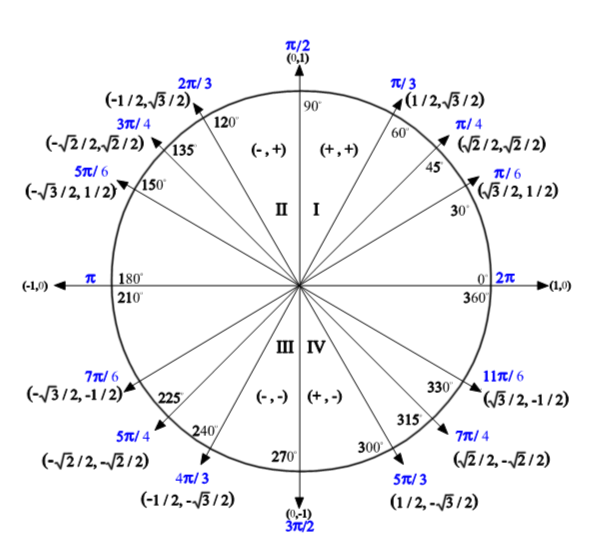 Using the Period to Evaluate Sine and Cosine:
Evaluating Trig Functions with a Calculator: 


2) cot 1.5		Mode: Radian

	1      tan  (   1   .   5     ENTER
Display:  0.0709…
HW:  Pg377- 8 (2 – 30 even, 33, 37, 39, 41, 45, 47, 51)
Timed Five Minute Quiz on Unit Circle tomorrow!